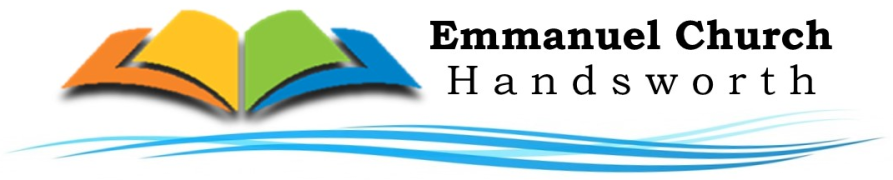 Bible Reading 
Exodus 9:13-16
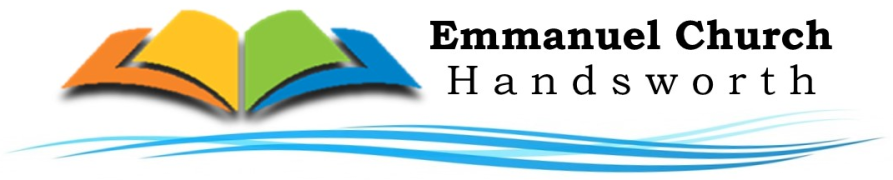 “The Ten Plagues”
(1) Observations on the Plagues 
Every plagues starts with the “Lord”
In every plague it speaks of Pharoah’s heart being hardened
The 9 plagues can be put into 3 groups
 
First three are loathsome and disgusting 
Blood, frogs & Lice 
Second three inflict pain 
Flies, animal disease and Boils 
Third three are frightful and dreadful 
Hail, locusts, darkness
The last one is overwhelming and breaks Pharoah’s hardened heart
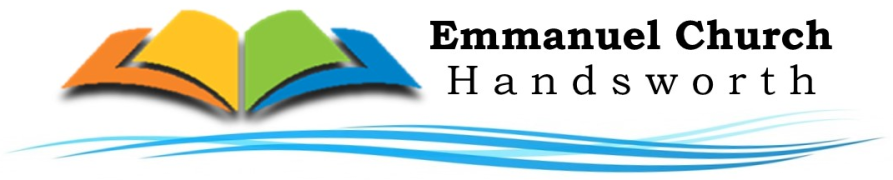 “The Ten Plagues”
Observations on the Plagues 
The natural objects involved were sacred to the gods of Egypt
The first two plagues in each group were announced to Pharoah beforehand
First group – Blood and frog
Second group – Flies and animal disease 
Third group – Hail and locusts 
The others occur without warning – lice, boils, darkness
In first 3 plagues the magicians compete with Moses and replicate the first two plagues but could not replicate the third plague 
In the 4th and 5th plagues a distinction is made between Israel and Egypt
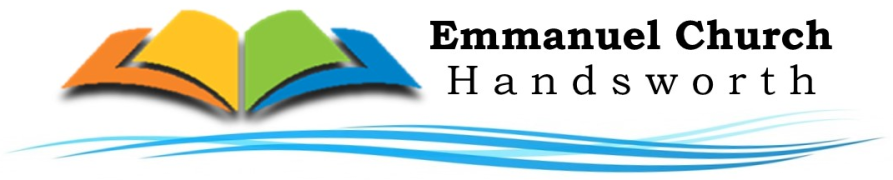 “The Ten Plagues”
Observations demonstrate that 
These things were designed and planned
God knows what is right at every stage

(2) What was God’s purpose in sending the plagues
He was making Himself known as the Lord (Yahweh) 
He was making Himself known as the only God 
He was making Himself known as the one who is present with His people 
He as making Himself known as the All powerful one